Изложение
Л о с ь
2 класс
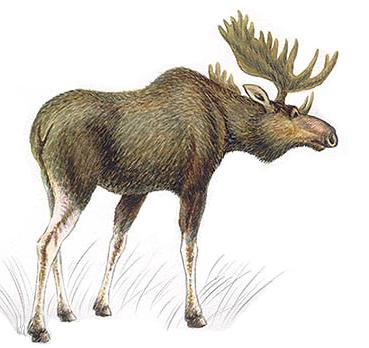 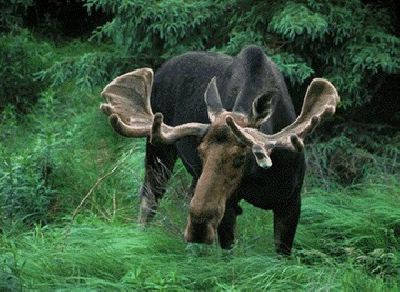 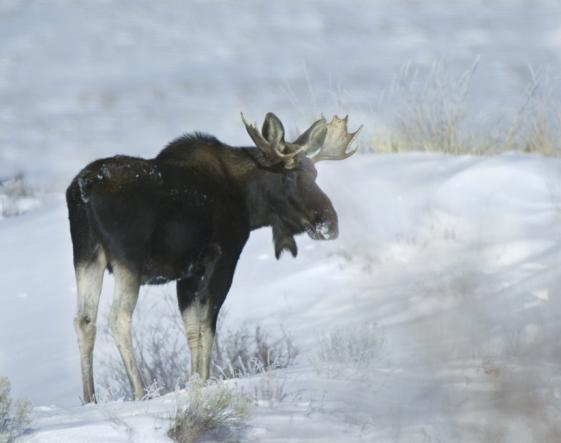 Лось.
       Лось – большой лесной зверь. Он ест траву и ветки.
      Зимой трава засыпана снегом. Тяжело животным добывать пищу. Лесники подвозят им ветки и соль. Взрослым помогают  школьники.
Ответьте на вопросы
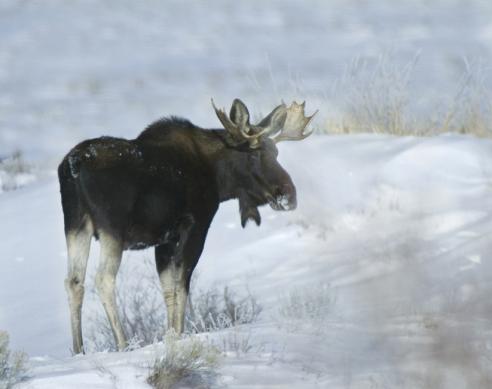 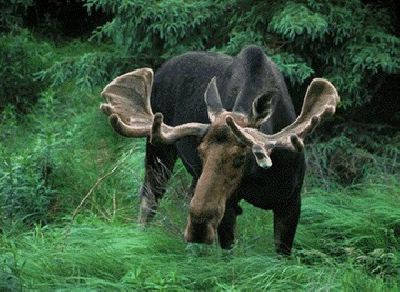 Лось.
       Лось – большой лесной зверь. Он ест траву и ветки.
      Зимой трава засыпана снегом. Тяжело животным добывать пищу. Лесники подвозят им ветки и соль. Взрослым помогают  школьники.
Чем питается лось?
 Почему лосю трудно зимой?
 Как люди помогают животным?
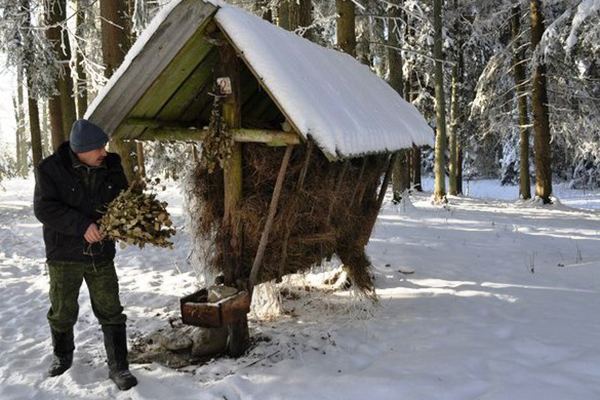 Объясните правописание слов
Лось.
       Лось – б . льшой л . сной зверь. Он ест тр . ву и ветки.
      З . мой тр . ва засыпана снегом. 
Т . жело животным добывать пищу. 
Л . сники подвозят им ветки и соль. Взрослым помогают  школьники.
о
е
а
и
а
я
е
Объясните, какими буквами обозначена мягкость согласных в словах: лось, большой, лесной, зверь, ветки, тяжело, подвозят, 
добывать, соль, школьники.
Объясните написание: животным, пищу.
Ответьте на вопросы предложениями из текста
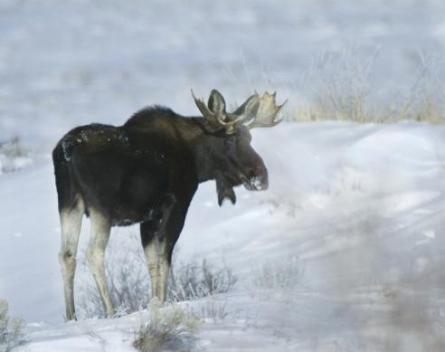 Лось.
       Лось – большой лесной зверь. Он ест траву и ветки.
      Зимой трава засыпана снегом. Тяжело животным добывать пищу. Лесники подвозят им ветки и соль. Взрослым помогают  школьники.
Кто такой лось?
Что он ест?
Чем засыпана трава зимой?
Что тяжело добывать животным?
Что подвозят им лесники?
Кто помогает взрослым?
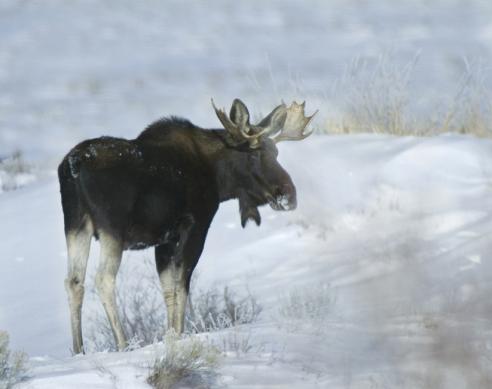 Письменно ответьте на вопросы, 
используя слова-помощники
Кто такой лось?
большой лесной зверь
Что он ест?
траву и ветки
снегом
Чем засыпана трава зимой?
Что тяжело добывать животным?
пищу
Что подвозят им лесники?
ветки и соль
Кто помогает взрослым?
школьники
[Speaker Notes: В вопросе выделено слово, с которого следует начать ответ на вопрос.]
Прочти  Текст,
Который получился
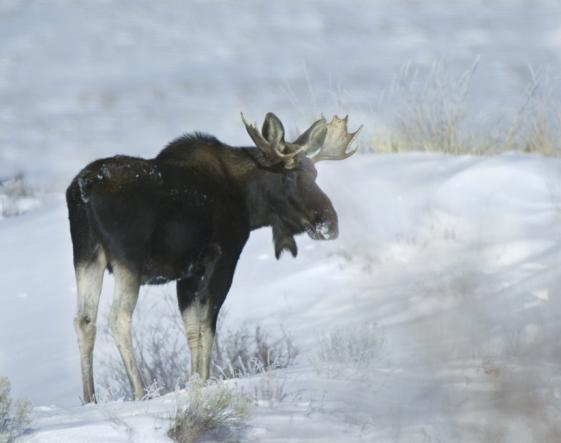 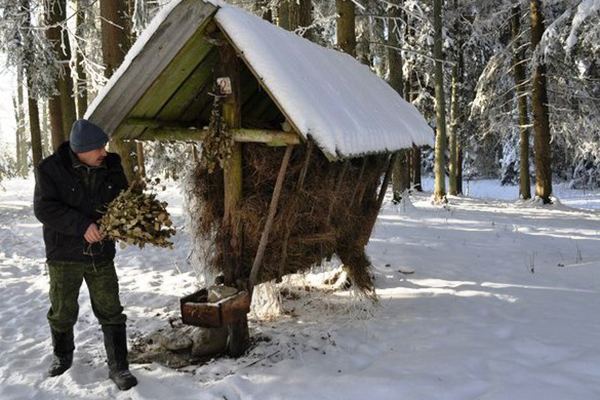 Ресурсы:
http://img0.liveinternet.ru/images/attach/c/7/94/562/94562982_35__2_.png   шишки
http://stat18.privet.ru/lr/0a2d097dd9b76c78d16e0a916619ed50 фон

Для презентации:
Н.Н.Максимук. Сборник изложений по русскому языку 2-4 классы. Минск «Асар» 1995г.
Лось летом http://foto.mail.ru/mail/vladbaklanov/_myphoto 
Лось зимой http://www.publicdomainpictures.net/stock-photos.php?hleda=orignaux 
Лось рисунок http://nasheopolie.ru/forum/index.php?/topic/179-%D0%B6%D0%B8%D0%B2%D0%BE%D1%82%D0%BD%D1%8B%D0%B9-%D0%BC%D0%B8%D1%80-%D0%BE%D0%BF%D0%BE%D0%BB%D1%8C%D1%8F/page__st__60__p__9524& 
Лесник http://alh39.ru/?p=2799